Biomarker HarmonizationHL7 Working Group Meeting, January 2022Joint O&O/CG Wednesday Q3 Discussion
May Terry, MITRE Corporation
January 19, 2022
© 2022 THE MITRE CORPORATION. ALL RIGHTS RESERVED.
Identifying Need and Goals
Provider need a simpler representation of biomarkers to drive decision support in 1) treatment decisions (e.g.: cancer pathways), and 2) clinical trial inclusion/exclusion criteria
Goals:
Create a common “lightweight” representation for molecular biomarkers which might be present in either sequencing/NGS genomic tests or as single, simple molecular tests.
Specify guidance driven by both CG and O&O on representing lightweight “snapshot interpretations” from more complex representations in genomics tests while preserving references to its standardized report.
2
Background
3
Biomarker Working Definitions
A defined characteristic that is measured as an indicator of normal biological processes, pathogenic processes, or responses to an exposure or intervention, including therapeutic interventions (NIH-FDA)
A biological molecule found in blood, other body fluids, or tissues that is a sign of a normal or abnormal process, or of a condition or disease. A biomarker may be used to see how well the body responds to a treatment for a disease or condition. Also called molecular marker and signature molecule. (NCI)
A molecular marker is defined as any DNA sequence which shows polymorphism and can be detected using a molecular technique (Sarawasathy & Ramalingam, 2011)
4
[Speaker Notes: Sarawasathy & Ramalingam (2011). Concepts and Techniques in Genomics and Proteomics. https://www.sciencedirect.com/science/article/pii/B9781907568107500067]
Biomarker – types and categories
Types 
Molecular – e.g.: blood glucose, gene mutations, gene expression, protein receptor levels
Histologic – e.g.: Tumor histology
Radiographic – e.g.: Tumor size
Physiologic – e.g.: blood pressure
Categories
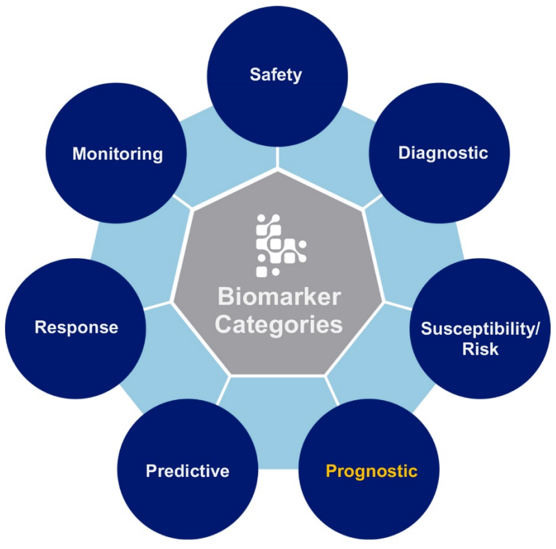 Source: NIH-FDA Biomarker Working Group
5
[Speaker Notes: Source: FDA - https://www.fda.gov/files/BIOMARKER-TERMINOLOGY--SPEAKING-THE-SAME-LANGUAGE.pdf]
”Biomarkers” are not clearly defined or delineated
Example biomarker tests offered by reference labs
**Not complete. listed for illustration only**
Many oncology providers only want the marker name and presence or interpretation*
They do not always want to know the variant representation or even where the test originated.
Genomic Sequencing Reference Labs
Non-specialized Reference Labs
Both reference lab types
molecular markers:
EGFR
ALK
ROS1
BRCA1
BRCA2
etc..
surface protein/receptor levels, gene expression, etc.
* e.g.: ER, PR, PSA, AFP, PD-L1, etc.
molecular markers
Genes with Variants of unknown significance (VUS)* and benign clinical significance
genetic DNA probe tests for mutations:
78217-7: RARA gene rearrangements [Presence] in Blood or Tissue by FISH
78245-8: MYB gene deletion [Presence] in Blood or Tissue by FISH
VEGFA gene c.-1154A>G [Genotype] in Blood or Tissue by Molecular genetics method Nominal
92902-6: Fetal Chromosome region 8q24 deletion [Presence] based on Plasma cell-free DNA by Sequencing
etc...
6
[Speaker Notes: Several HER2 LOINC codes are categorized as CLASS=Path (32996-1, 72382-5, 72383-3) and others as Class=MOLPATH (31150-6, 85318-4, 42783-1).
(*) Note: point mutation tests are usually for those that have high clinical validity and not VUS.]
BackgroundUse cases, sources, and artifacts for representing biomarkers vary
7
[Speaker Notes: Use Case Story - Provider EHR-based biomarker exchange -> As an oncologist, I want to receive the biomarker name, result, and interpretation so that I can determine (be it by decision support or other) to identify patient treatment options.
Use Case Story – as an oncologist, I want to receive the results from a Pathology report which contains the result of a given biomarker
Use Case – Trials matching leverage “biomarkers” as a surrogate endpoint.]
Background (cont’d)mCODE’s current handling of biomarkers
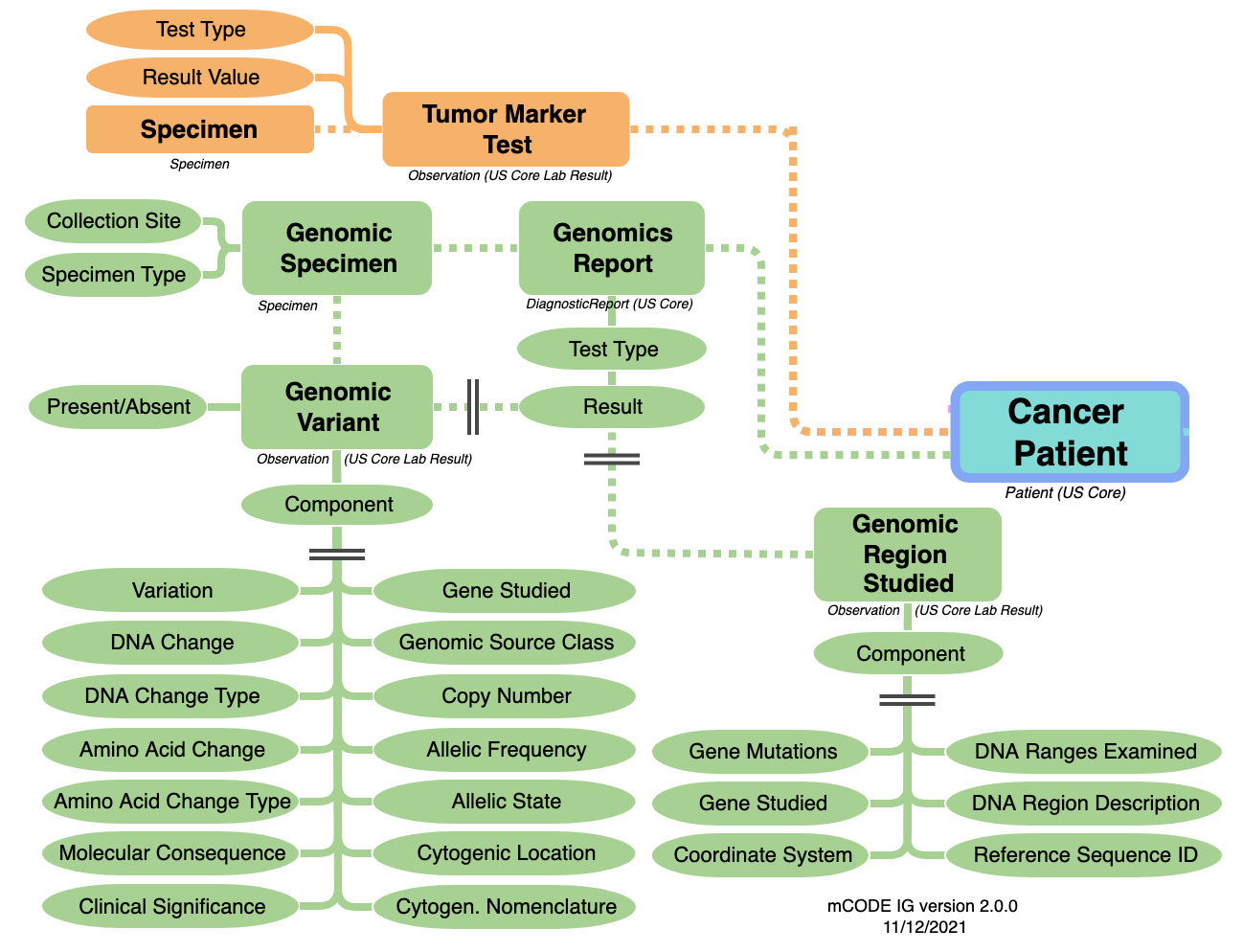 mCODE created 2 separate profiles to separate the different types of labs so as to reduce the complexity of a genomics test with other tests that are non-genomic.
Some biomarkers are simple gene expression tests and others single gene mutation tests that do not include the details of a genomic sequencing test.
8
Background
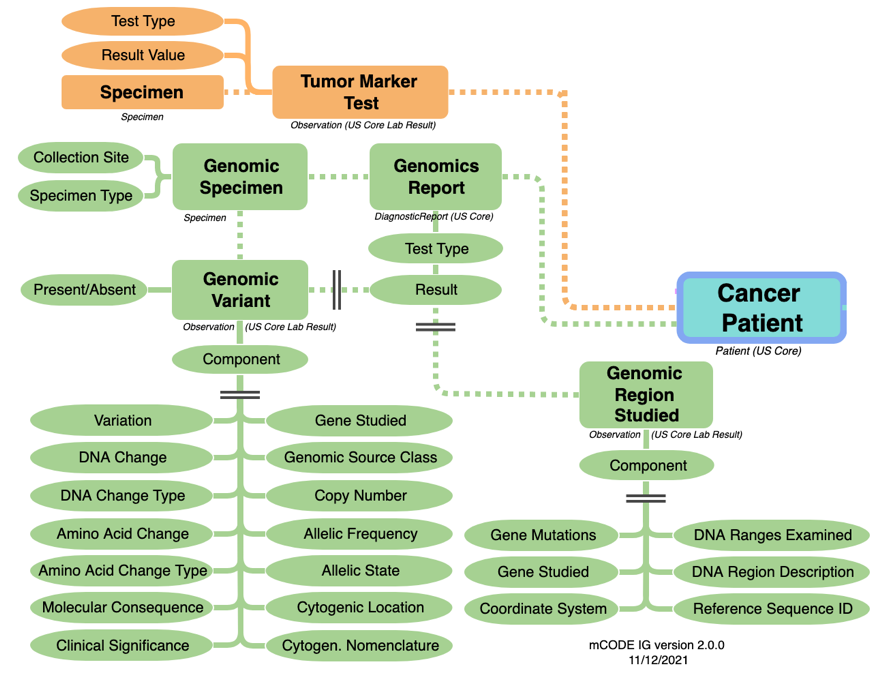 Some mCODE stakeholders (VUMC, OSU, CAP, Pfizer) find that:
mCODE’s genomic elements (i.e.: CG Reporting IG) are too complex for implementation
Use Cases needing simplification: 
EHR to EHR 
stakeholder: providers; 
only needs a very minimal set of observations for treatment decisions 
Pathology reporting to Cancer Registries, or to EHRs: 
CAP eCC biomarker templates 
Stakeholder Feedback: Simplify biomarkers to 
treat tumor markers and genetic variants under one bigger umbrella for “Biomarkers”
remove must-support requirements for detailed data elements which are not relevant to the oncologist/patient care workflow.
9
Where a biomarker simplification is found and why it is needed
Oncology standard of care guidelines rely on “positive” interpretation findings for treatment decisions
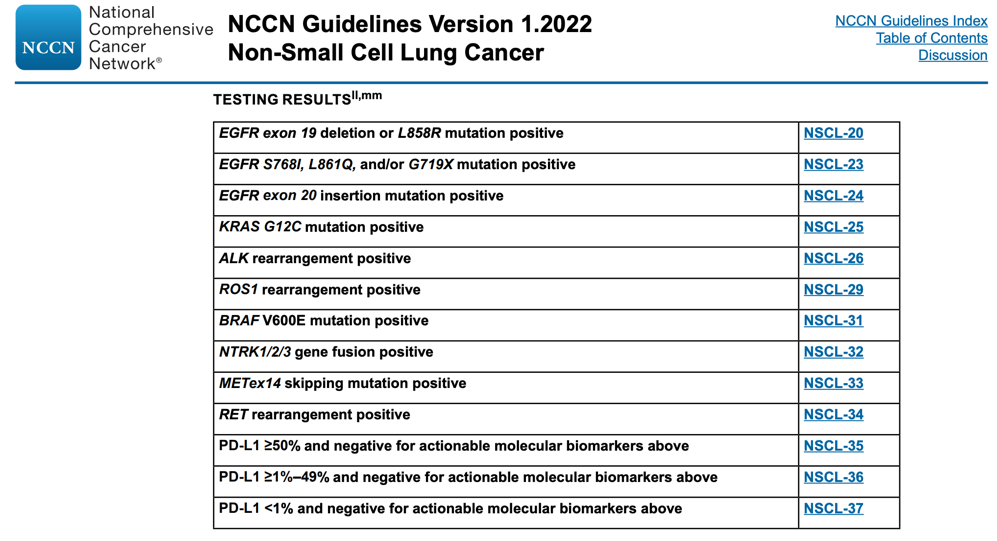 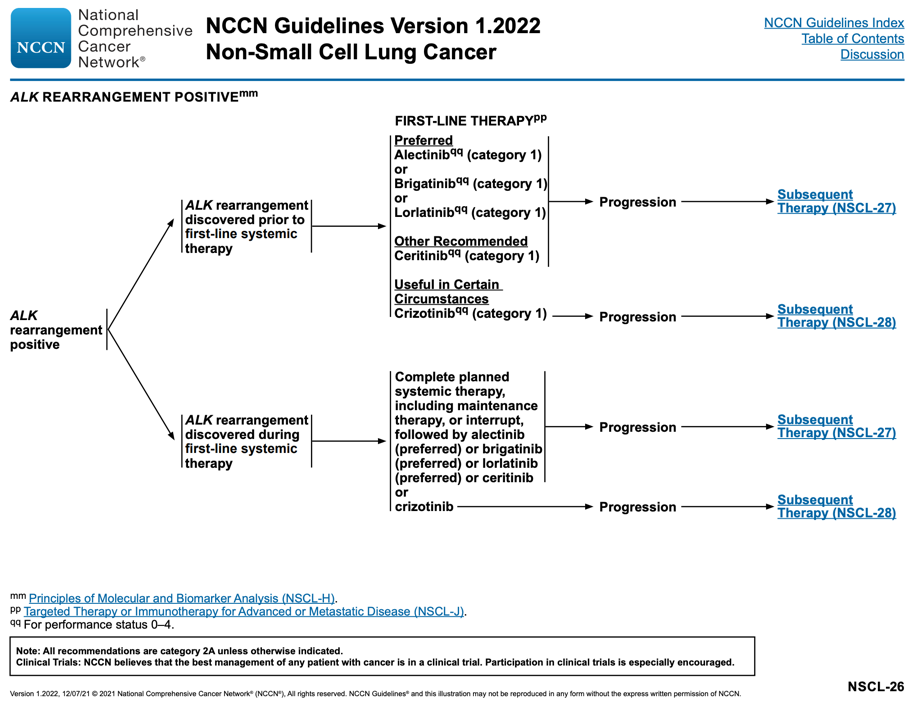 But not all clinical oncologists clearly know what is positive unless it is specified.
10
[Speaker Notes: The notion of a “positive” interpretation for the presence of certain mutations is expected for treatment decision support. The ALK example conflates ALK gene structure and protein since per NCI, “ALK positive describes cells that have a protein called ALK on their surface. In cancer, it is also used to describe cells that have a change in the structure of the ALK gene or that make too much ALK protein (source: https://www.cancer.gov/publications/dictionaries/cancer-terms/def/alk-positive)”.]
Where biomarker simplification is also found Clinical Trials matching
Inclusion and Exclusion criteria
Translation and logic for matching criteria sometimes identified mutations present as  “positive” or “negative”
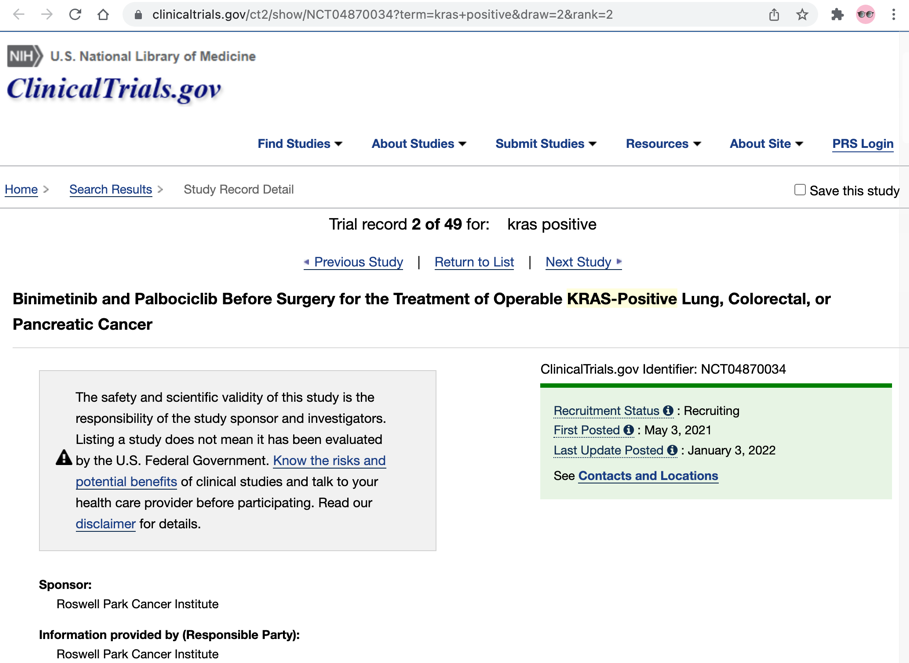 source: https://clinicaltrials.gov/ct2/show/NCT04870034?term=kras+positive&draw=2&rank=2
11
Analysis / Observations
12
Group Notes
If profiling, could we identify or label it as a ”summary”
Some attest that Standard of Care guidlines are wrong.
13
Analysis Approach
Starting from a requested minimal set of biomarker elements, initially requested by a small group of oncology providers and supported by pharma and clinical trial representatives




Inspected example test reports (available today) and how they represent  molecular markers in different ways
Identified possible mappings to the simplified biomarker set with equivalent elements in CG Reporting IG and LOINC observations.
14
Example Biomarker Lab Result – Germline Mutation
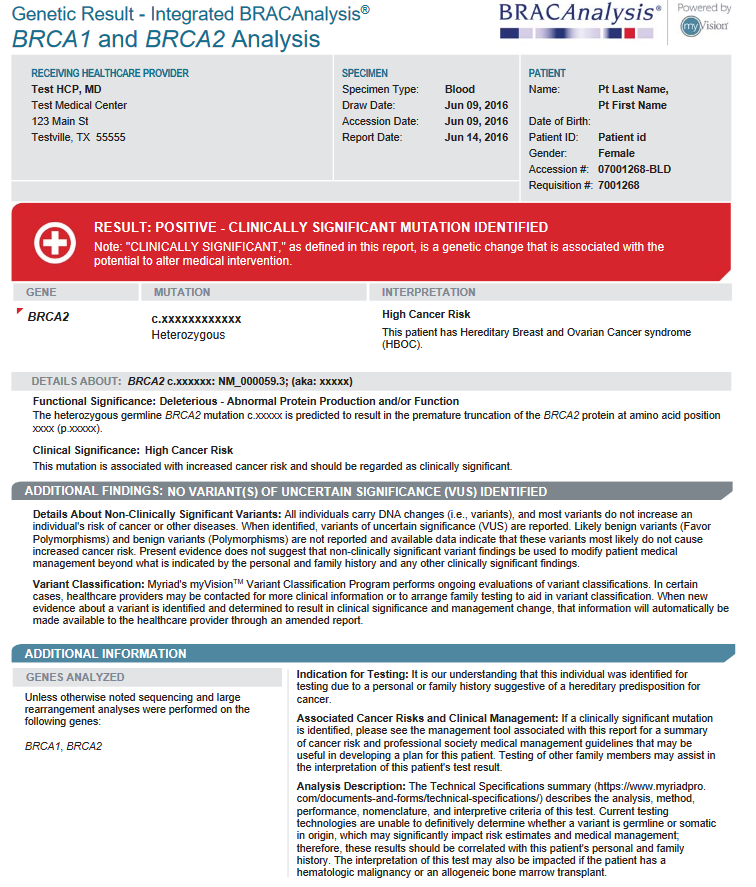 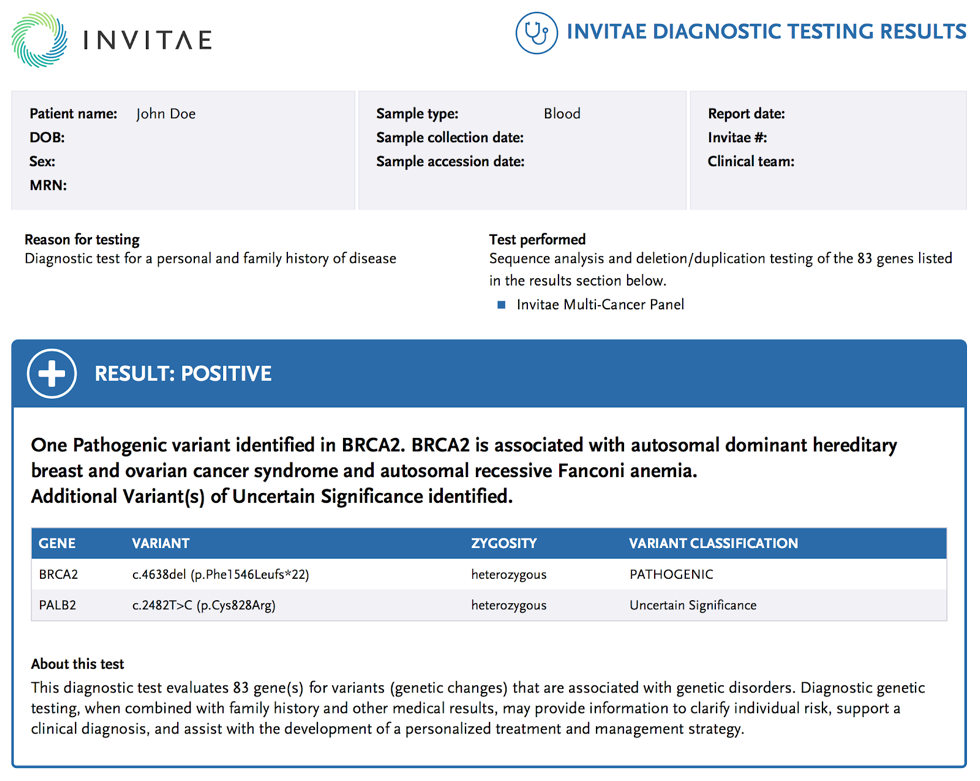 15
[Speaker Notes: Source:]
Example Biomarker Lab Panel – Somatic Mutation
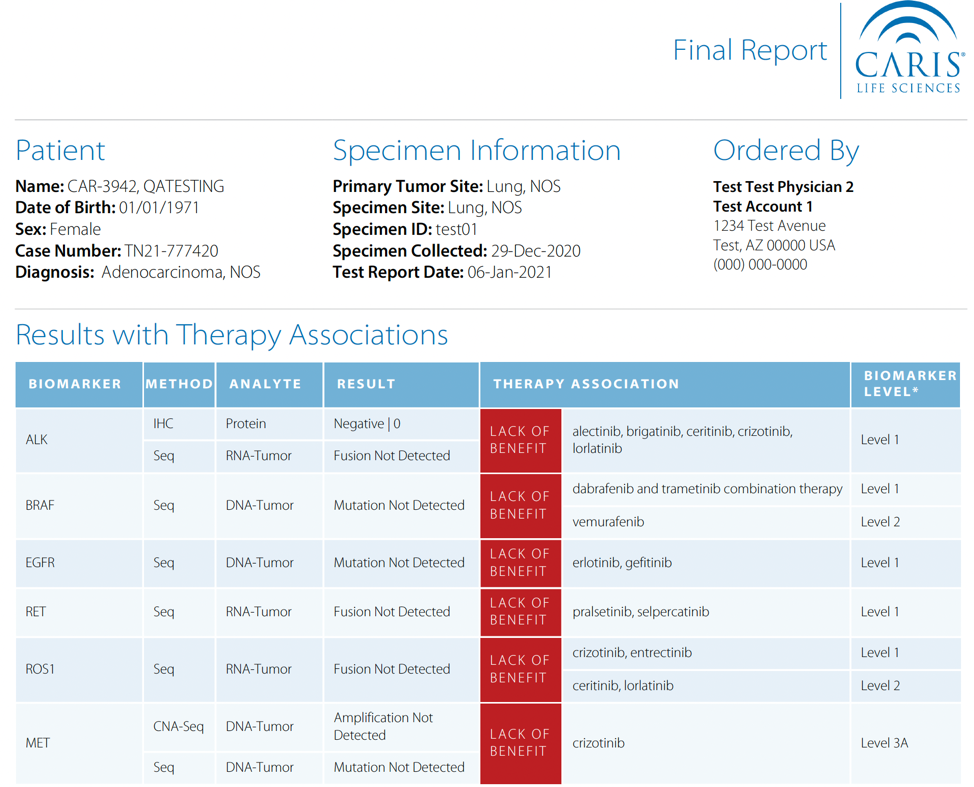 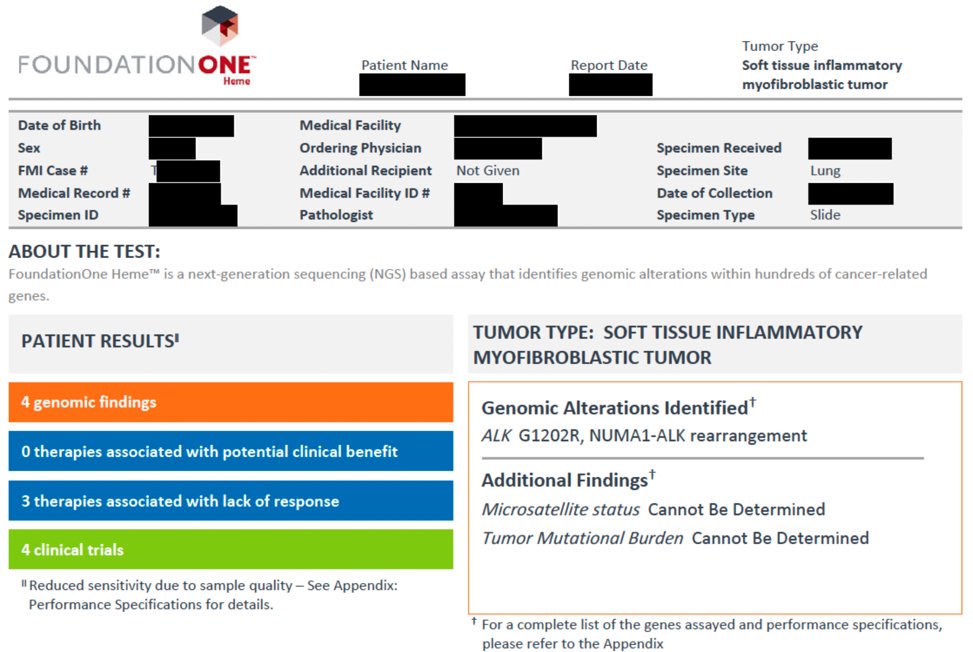 16
Example Biomarker Lab Result – Somatic Mutation
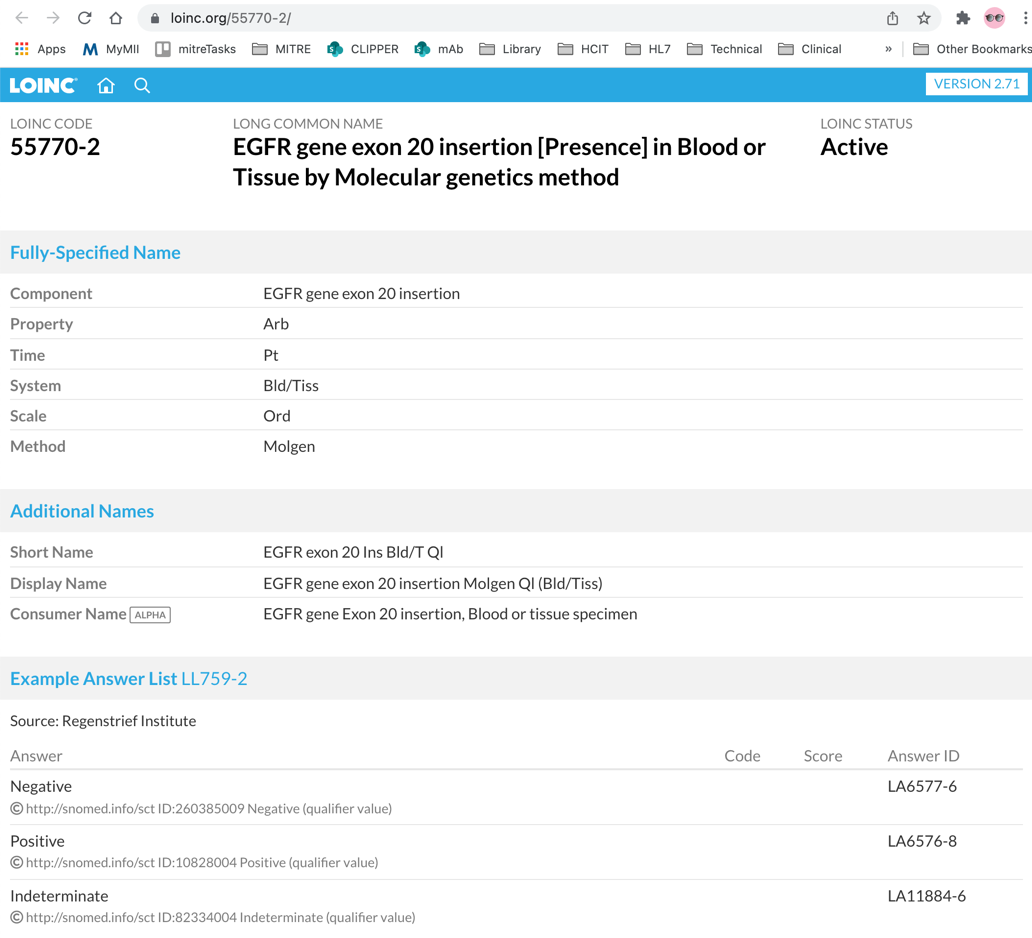 Presence has an example answer list with values:
Positive
Negative
Indeterminate
Since it’s an example answer list, we could change this to Present/Absent to align with CG Reporting IG, provided that it is equivalent.
17
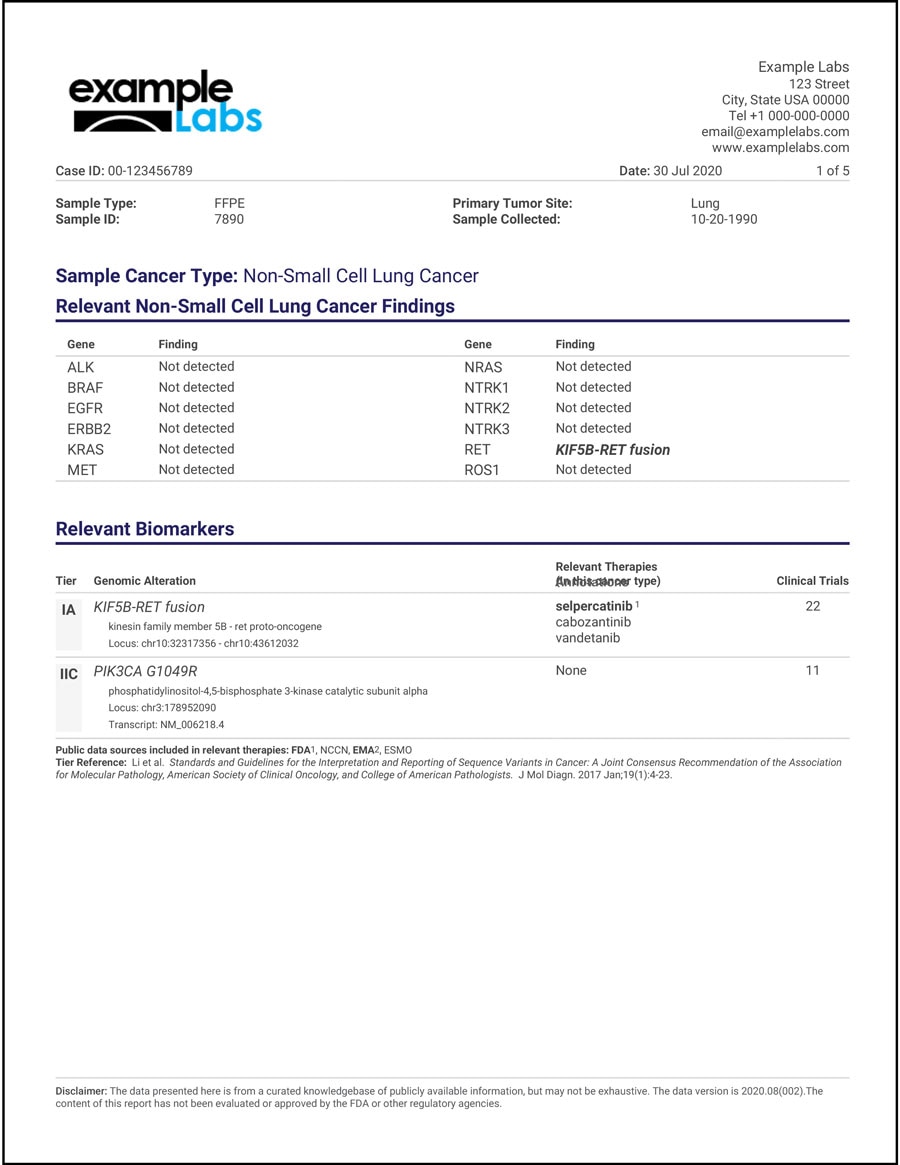 Another example: Cancer Gene Panel
Molecular markers (e.g.: ALK, BRAF, etc.) hides the variant details – noted as detected or not detected.
Fusion gene 
Associated with one of the genes (e.g.: finding KIF58-RET fusion as a mutation on the RET gene)
identifies the locus.
source: Thermo-Fisher Scientific
18
Mapping Pattern – Link to Genomics Reports
Can we treat tumor markers and genomics reporting under one bigger umbrella for “Biomarkers”?
Category could determine the type of biomarkers (DNA mutation, RNA mutation, protein, etc.)
One profile per biomarker category type
Reference the greater complexity with Observation.derivedFrom
General Lab Services
NGS Genomics Reporting
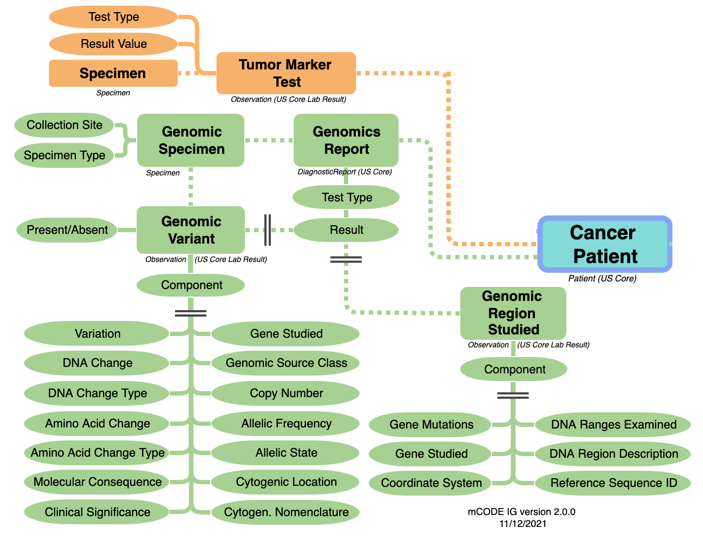 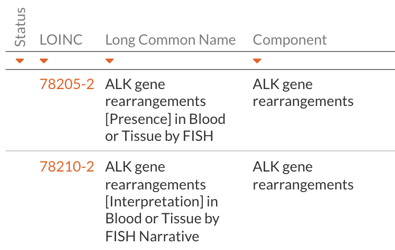 GenomicsReport
result(Variant)
Variant
DiagnosticImplication
19
[Speaker Notes: should I pull in a dependency on the CG Reporting IG to prototype this?]
GeneticSpecimen::
Observation.type.
valueCodeableConcept
TUMOR Tumor
Pattern: Gene Fusion**PRELIMINARY**
CancerGeneticVariant::
Observation. component:molecular-consequence
SO:0001565 gene_fusion
Biomarker Category ValueSet: DNA_Mutation which includes fusion genes
Logic:
Application reads  Observation.code to determine “biomarker pattern”
inspect DiagnosticImplication:: component:molecular-consequence  
if present, concatenate gene-studied values into Biomarker.name.
CancerGeneticVariant::Observation. component:gene-studied
HGNC:1014 BCR
CancerGeneticVariant::
Observation. component:gene-studied
HGNC:1014 BCR
CancerGeneticVariant::
Observation. component:gene-studied
HGNC:76 ABL1
DiagnosticImplication::
Observation. component:clinical-signifance.valueCodeableConcept
LA6668-3 Pathogenic
20
Possible link through analyte-gene property?
Can we leverage DNA tests to have LOINC part numbers with a mapping or reference to the HGNC code and/or symbol represented in the “analyte-gene” property as an alternate code?
https://fhir.loinc.org/CodeSystem/$lookup?system=http://loinc.org&code=78210-2
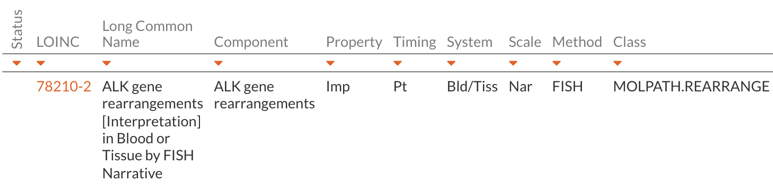 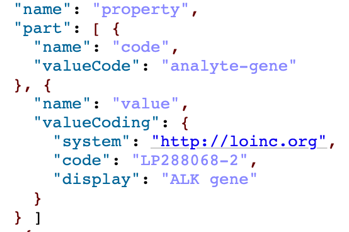 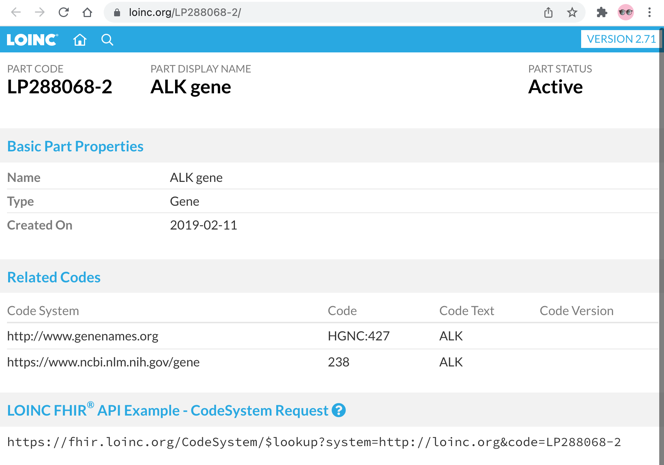 https://fhir.loinc.org/CodeSystem/$lookup?system=http://loinc.org&code=LP288068-2
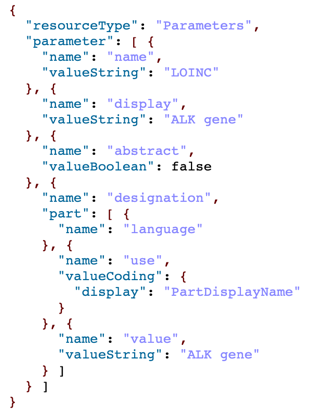 Where’s HGNC?
21
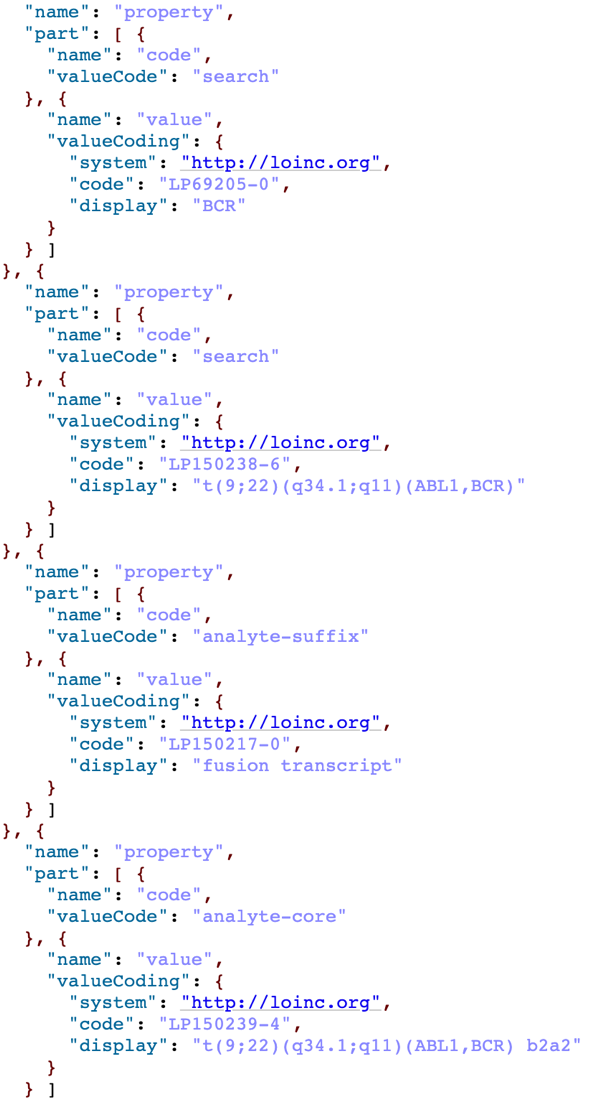 only one gene involved in the fusion event appears as a part number. ABL1 missing. Also assigned to code (which is ambiguous) rather than analyte-gene (which is more explicit)
Outlier - gene fusion in LOINC
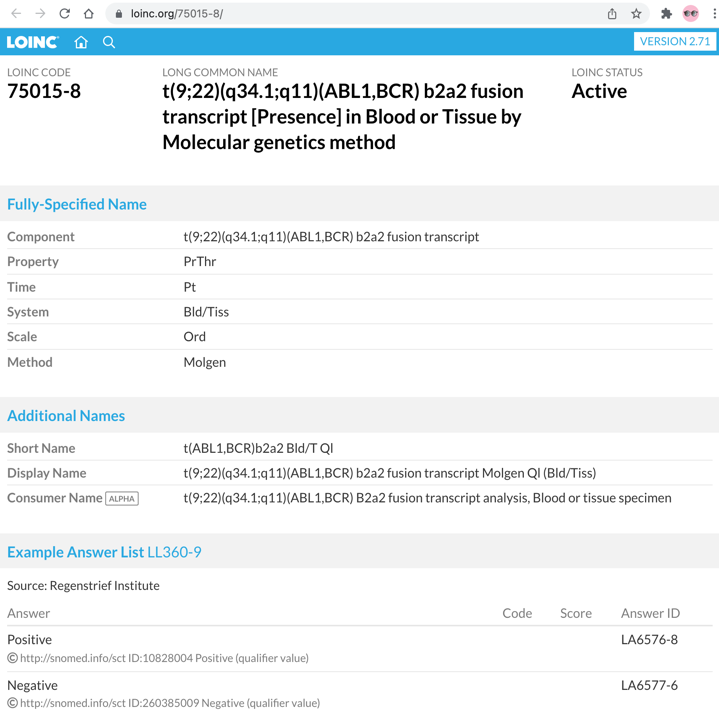 alternate code or map for 
molecular-consequence SequenceOntology concept SO:0000806 to denote a fusion event.
Answer list on not consistent with other molgen tests of present or absent.
Is positive present and negative absent?
clinical significance is lost in this interpretation.
22
[Speaker Notes: SequenceOntology fusion concept: http://www.sequenceontology.org/browser/current_release/term/SO:0000806 is preferred.
SNOMED pre-coordinates BCR-ABL1 fusion (https://browser.ihtsdotools.org/?perspective=full&conceptId1=56564003&edition=MAIN/SNOMEDCT-US/2021-09-01&release=&languages=en) and this will not scale.]
Next Steps
23
Summary / Asks
General consensus that the problem cannot be resolved by the CG group alone but rather collaboration with O&O.
Biomarker harmonization for shared molecular markers is needed between
genomics sequencing reference labs conforming to the CG Reporting IG, & 
general reference labs with LOINC coded tests
Alignment from some LOINC molecular marker tests with CG is potentially computable using LOINC parts – as long as they’re consistently represented.
Possible Asks:
add alternate codes for 
property: analyte-gene (using HGNC code) – to align gene names
property: analyte-suffix (using SequenceOntology code) – to align molecular-consequence
support > 1 gene code for fusion events
24
Next Steps
Continuing discussion in CGWG Wednesday Q4 session if time is available.
post-WGM Outreach: 
Follow-up with O&O re: biomarker harmonization?
Where to capture guidance?
Could be in mCODE but really should be addressed at a higher level since it applies to multiple clinical specialties (e.g.: Cardiology)
Should requested LOINC parts changes be formally requested with the LOINC committee?
25
Thank You!
HL7 Working Group Meeting
January 19, 2022
© 2021 THE MITRE CORPORATION. ALL RIGHTS RESERVED.